NoSQL базы данных
NoSQL = Not only SQL
Key-value (Redis, Dynamo, MemcacheDB, Voldemort)
Document (MongoDB, CouchDB, Riak)
Wide Column (BigTable, Cassandra, HBase)
Graph (Neo4j, InfiniteGraph)
REDIS
remote dictionary server  - резидентная система управления базами данных класса NoSQL с открытым исходным кодом, работающая со структурами данных типа «ключ — значение», используется как для баз данных, так и для реализации кэшей. 
Ориентирована на достижение максимальной производительности на атомарных операциях. Программу с открытым исходным кодом на языке C написал Сальваторе Санфилиппо, она вышла 10 мая 2009 года под лицензией BSD.
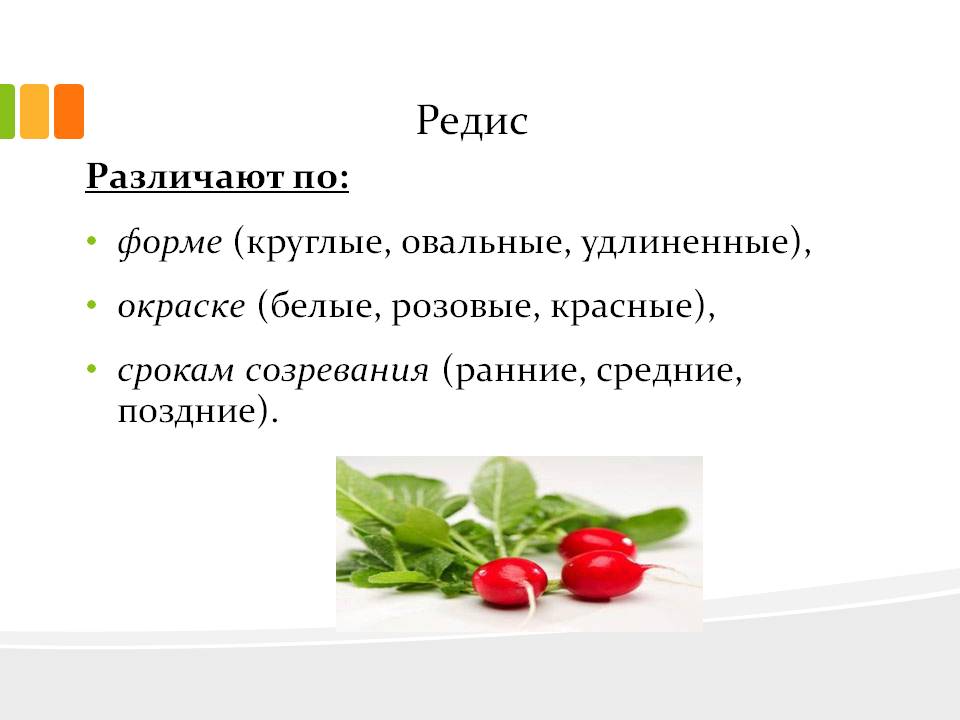 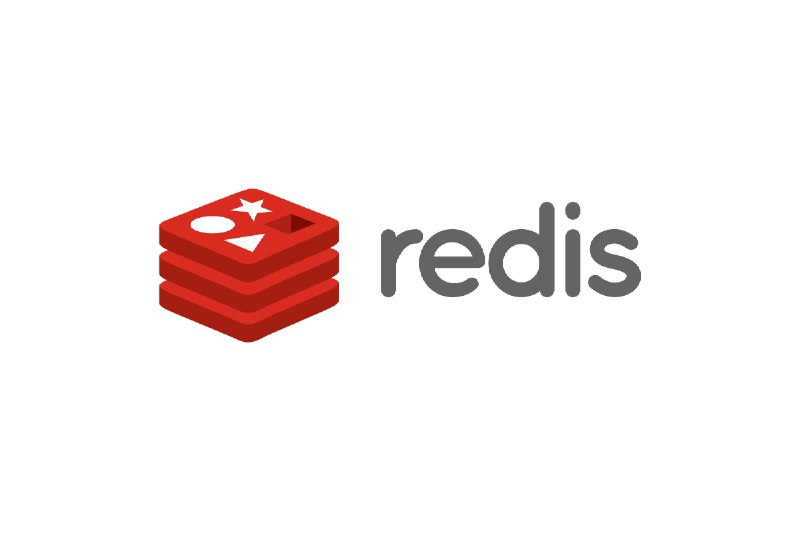 Языковая поддержка Redis
Множество языков программирования имеют библиотеки для работы с Redis:

C, C++, C#, 
Perl, PHP, Python, 
Java, JavaScript,
Lua, Haskell, 
Clojure, Lisp, Erlang, 
Ruby, Scala, Go, Tcl, Rust.
Особенности
Очень большая скорость операций чтения/записи
Асинхронная персистентность
Поддержка языка Lua
Временные ограничения жизни для ключей
Типы данных с внутренней оптимизацией
Репликация master-slave с поддержкой ветвления
Атомарные операции и транзакционность
Режим «Публикация и подписка»
Хранение данных
Redis хранит данные в оперативной памяти, но периодически сохраняет их на диск, чтобы восстановить при перезапуске. Стандартные настройки сделаны для скорости, а не надежности, поэтому при перезапуске часть данных может потеряться.
Redis — не высоконадежное хранилище больших данных, а быстрая легкая база для данных, которые не страшно потерять.
Асинхронная персистентность
Персистентность - возможность долговременного хранения состояния т.е. тех структур памяти которые описывают изменение данных во времени и обычно не фиксируются на долговременных носителях.
Без этой возможности, состояние может существовать только в оперативной памяти и теряется, когда оперативная память выключается, например, при выключении компьютера. Это достигается путем хранения состояния как данных на устройстве длительного хранения, таком как жесткий диск или флэш-память.
Язык Lua
Lua (лу́а, с порт. — «луна»)— скриптовый язык программирования, разработанный в подразделении Tecgraf (Computer Graphics Technology Group) Католического университета Рио-де-Жанейро (Бразилия). Интерпретатор языка является свободно распространяемым, с открытыми исходными текстами на языке Си. 
По идеологии и реализации язык Lua ближе всего к JavaScript
Временные ограничения для данных
В Redis (команда Expire) можно установить время жизни ключа, вернее, время оставшейся жизни ключа, по истечении которой ключ будет уничтожен безвозвратно.
Репликация в Redis
В Redis применяется архитектура узлов «master‑slave» и поддерживается асинхронная репликация, при которой данные могут копироваться на несколько подчиненных серверов.
Реплика
Реплика
Основной  сервер
Реплика
Реплика
Транзакции  в Redis
MULTI — начать запись команд для транзакции.
EXEC — выполнить записанные команды.
DISCARD — отменить все записанные команды.
WATCH — команда, обеспечивающая поведение типа «check-and-set» (CAS) — транзакция выполняется только в случае, если другие клиенты не изменили значение переменной. Иначе EXEC не выполнит записанные команды.
Счетчики в  Redis
Redis поддерживает атомарный инкремент
строковых данных. При работе инкремента
доступ к данным блокируется, таким образом
осуществляется целостность данных.

> SET population 6
OK
> INCRBY population 10
(integer) 16 
> INCR population
(integer) 17
Режим «Публикация и подписка»
Redis может использоваться и как очередь сообщений. Клиент может включить режим ожидания сообщений по определенному ключу/каналу, а также отправлять произвольные сообщения всем, кто подписан на определенный канал.
То есть Redis можно использовать как сервер сообщений. 
Одни клиенты подписываются на определенные каналы используя команду SUBSCRIBE имя_канала
Другие клиенты могут отправлять сообщения в этот канал используя команду PUBLISH имя_канала значение
Ключ - значение
База данных «ключ‑значение» хранит данные как совокупность пар «ключ‑значение», в которых ключ служит уникальным идентификатором. Как ключи, так и значения могут представлять собой что угодно: от простых до сложных составных объектов. В Redis ключом может быть только строка, а вот значения могут быть разных типов…
Типы данных. Строки
Строка (strings): в самом простом случае значением может быть просто последовательность каких-то байт, о содержании которых Redis ничего не знает и знать не должен. Длинна строки не более 512МБ 
Строка может быть и числом
Строки — это основная структура. Это одна их четырех базовых структур, а так же основа всех сложных структур, потому что Список — это список строк, Множество — это множество строк, и так далее.
Использование. Строки
Кэш сессии: многие веб-сайты используют строки Redis для создания кэша сессии, чтобы ускорить работу веб-сайта путем кэширования HTML-фрагментов или страниц. Redis идеально подходит для этого, так как данные временно хранятся в оперативной памяти, например, такие как товары в корзине покупок интернет-магазина, чтобы они не потерялись в случае выхода из системы или потери соединения.
Биллинг по объему оказанных услуг (usage-или metered billing): менее известный пример использования строк Redis — подсчет биллинга в реальном времени в моделях с тарифами на конкретные услуги. Это позволяет SaaS-платформам, которые выставляют счета на основе фактического использования, измерять активность своих клиентов.
Кроме строки в Redis бывают
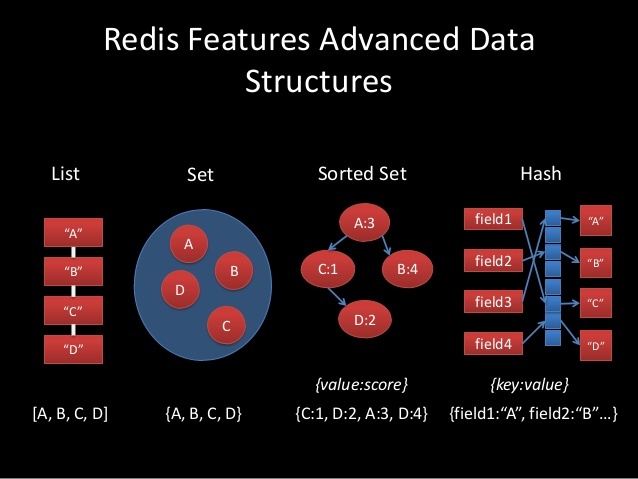 Типы данных. Множества
Набор (sets) : используется для хранения множества неотсортированных уникальных значений, предоставляя механизмы для работы с этими данными (команды на букву s), в частности стоит обратить внимание на пересечение и объединение множеств. На практике же неотсортированные наборы удобно использовать для проверки уникальности каких-то данных, скажем e-mail'ов зарегистрированных пользователей. Время операции проверки наличия значения в наборе не зависит от общего количества значений в наборе, аналогичным свойством обладает и операция подсчета количества значений в наборе.
Использование. Множества
Анализ продаж в электронной коммерции: многие интернет-магазины используют множества Redis для анализа поведения клиентов, например, анализа поисковых запросов или покупок в определенной категории или подкатегории товаров.
 Отслеживание IP-адресов: множества Redis — отличный инструмент для разработчиков, которые хотят проанализировать IP-адреса, с которых пришли посетители на определенную страницу сайта или пост в блоге. Функция SADD позволяет игнорировать дубликаты для получения числа уникальных посетителей.
Фильтрация непристойного контента: в любом приложении, где пользователи вводят данные, рекомендуется реализовать контент-фильтрацию непристойных слов. Это можно сделать с помощью множеств Redis, добавив слова, которые вы хотите отфильтровать, к соответствующему ключу командой SET с атрибутом SADD.
Типы данных. Списки
Список (lists):  списки содержат строки, отсортированные по порядку их вставки. Вы можете добавлять элементы в начало или конец списка и по индексу (порядковому номеру), а также работать с последовательными участками списка. Для вставки элемента в начале строки (слева)  используется команду LPUSH, а для вставки в конце строки (справа) — команду RPUSH.
В результате на программном уровне можно реализовать любые абстракции работы с последовательностями, в том числе стек и любые очереди.
Использование. Списки
Сайты социальных сетей: социальные платформы, такие как Twitter, используют списки Redis для заполнения потоков сообщений на стене или главной странице — и могут добавлять в верхнюю часть потока трендовые твиты или истории.
Таблицы лидеров: на платформах и форумах с голосованиями, таких как Reddit, система Redis помогает добавлять топики в таблицу лидеров и сортировать их по количеству голосов.
Типы данных. ХЭШ
Словарь (hashes): в этом случае за Redis — ключом стоит не одно значение, а подмножество пар ключ-значение с механизмом доступа, аналогичным основному множеству ключей в Redis. По сути команды, работающие со словарями отличаются от работающих со строками наличием первого параметра с идентификатором словаря и буквой h в начале, например hget, hset. Если в словарях использовать одинаковый набор внутренних ключей, то можно добиться структур подобных таблицам в РСУБД.
Использование  ХЭШ
Профили пользователей: многие веб-приложения вычисляют хэши для профилей пользователей, чтобы использовать один хэш для всех полей из профиля, таких как имя, фамилия, адрес электронной почты, пароль и так далее.
Сообщения пользователей: социальные платформы, такие как Instagram, используют хэши Redis, чтобы связать все фотографии или сообщения одного пользователя с его профилем. Механизм хэширования позволяет быстро искать и возвращать значения, помещать данные в память и использовать сохраняемость данных в случае падения одного из серверов.
Базовые операции Redis
set <key> <value>
get <key>
getset <key> <new_value>
type <key>
rename <key> <new_key>
exists <key>
keys <key_pattern>
del <key>
expire <key> <num_sec>
expireat <key> <timestamp>
Основные операции над хешами Redis
hset <key> <field> <value>
hkeys <key>
hvals <key>
hgetall <key>
hincrby <key> <field> <incr_by_value>
В каких случаях использовали Redis?
Хранилище сессий и профилей пользователей;
Сервер очередей, плюс держим в уме механизм publish/subscribe;
Полноценная замена Memcached, притом в случае с Redis мы получим репликацию, более длинные ключи и значения, возможность восстановления кэша с диска и т.п.;
Место для хранения количества пользователей онлайн, кодов капч, различных флагов, саджестов поисковых запросов;
СУБД для небольших приложений — сокращалок ссылок, имиджбордов, возможно даже блогов;
Роль «словаря» в шардинге, то есть сервер, который знает, какие шарды на каких серверах искать;
Хранилище промежуточных результатов вычислений при обработке больших объемов данных;
Факты… факты
На данный момент длина ключа в Redis
   может составлять до 231 байт, длина строки — до 512 Мб
На одном сервере можно держать несколько
   пронумерованных баз данных, по умолчанию
   их число равно 16-и
Официально Windows не поддерживается, но 
   есть неофициальные сборки Redis для Windows; 
Доступ к серверу можно защитить паролем;
Разработка спонсируется компанией VMWare; 
В настоящее время ведется работа над Redis Cluster;